Ústav experimentálnej fyziky SAV v Košiciach
Oddelenie fyziky nízkych teplôt
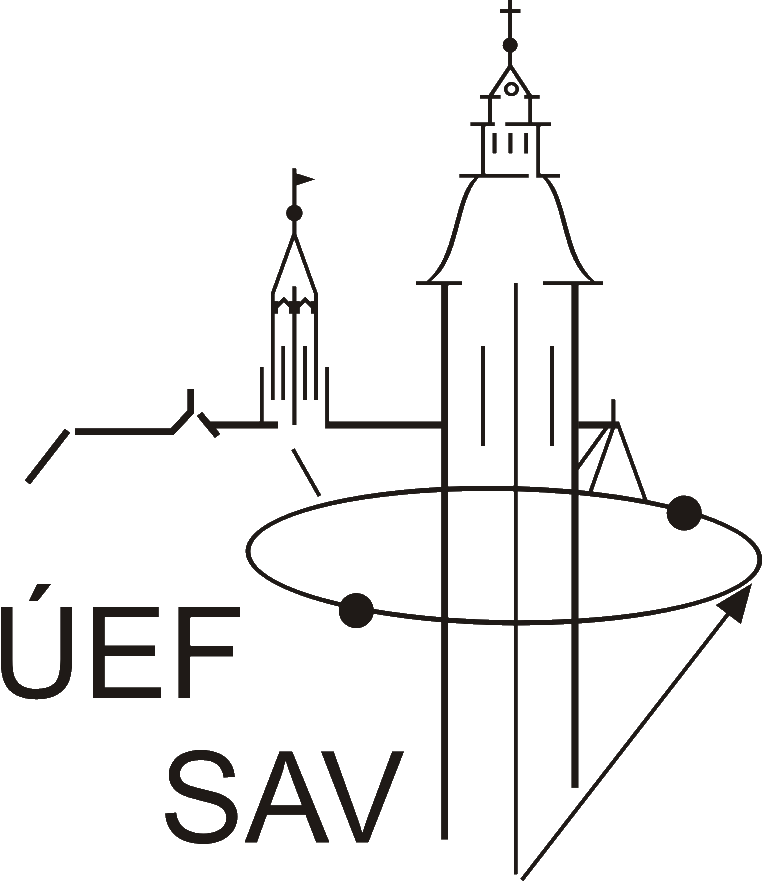 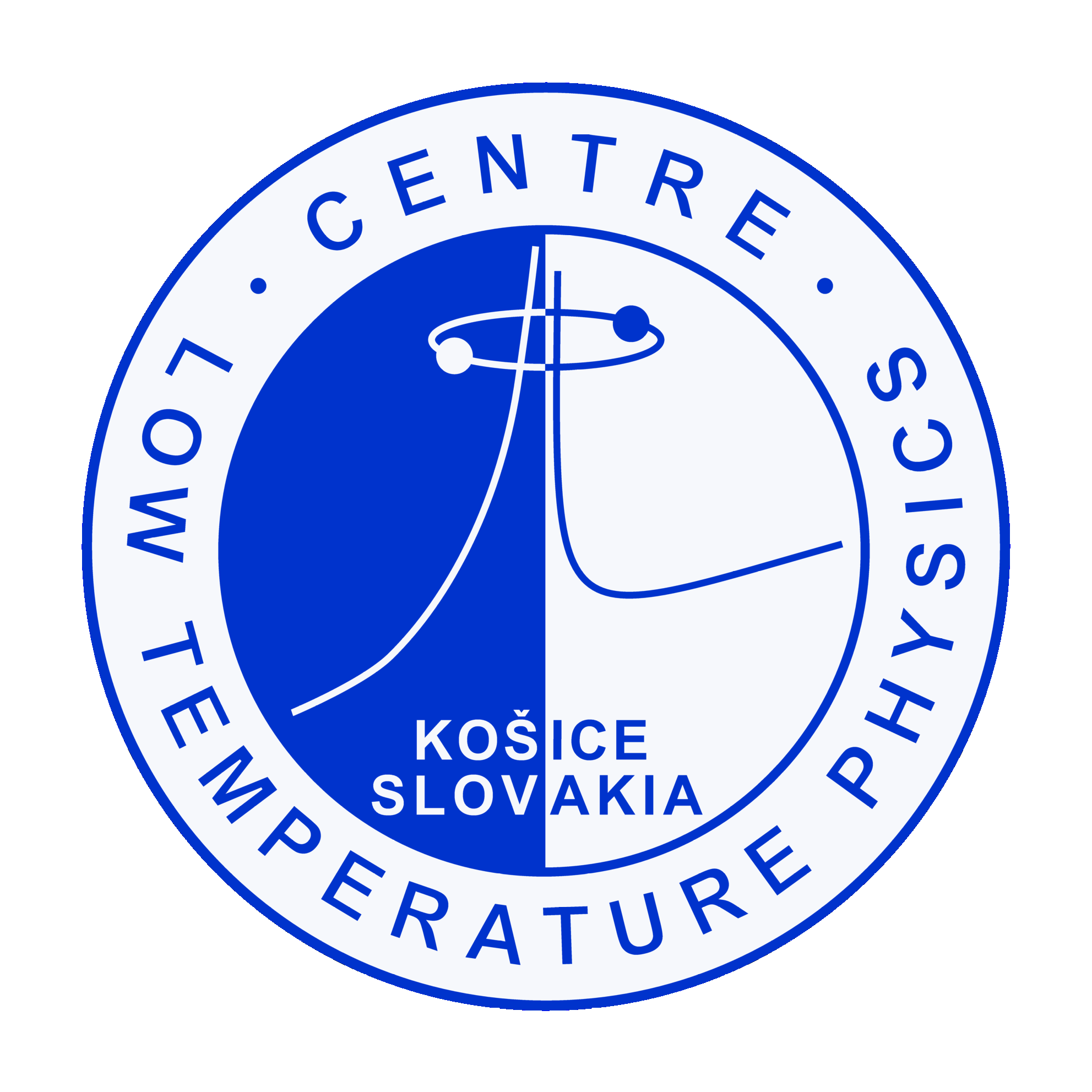 TERMODYNAMICKÉ ŠTÚDIUM VYBRANÝCH SUPRAVODIČOVSeminár doktorandov 2018
Mgr. Miroslav Marcin
Prehľad
doktorand – 2. ročníktéma diz. práce: AC-kalorimetria supravodičovvedúci práce: RNDr. Jozef Kačmarčík, PhD.
písomná práca k dizertačnej skúšketéma: Termodynamické štúdium vybraných supravodičov		obhajoba + štátne skúšky (29.6.2018)
súčasnosť:štúdium supravodičov Mo8Ga41 a Mo7VGa41
27. jún 2018
2
AC-kalorimetria
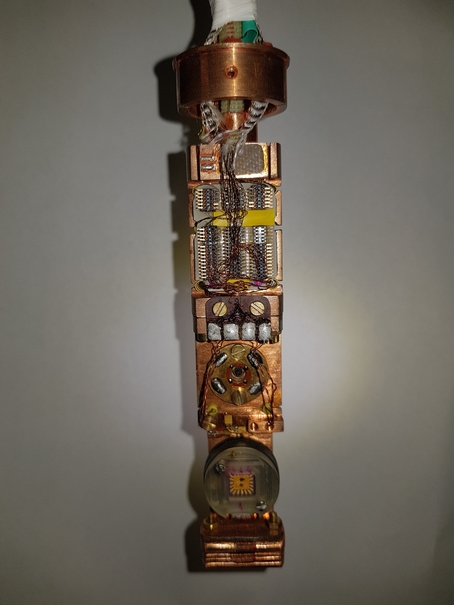 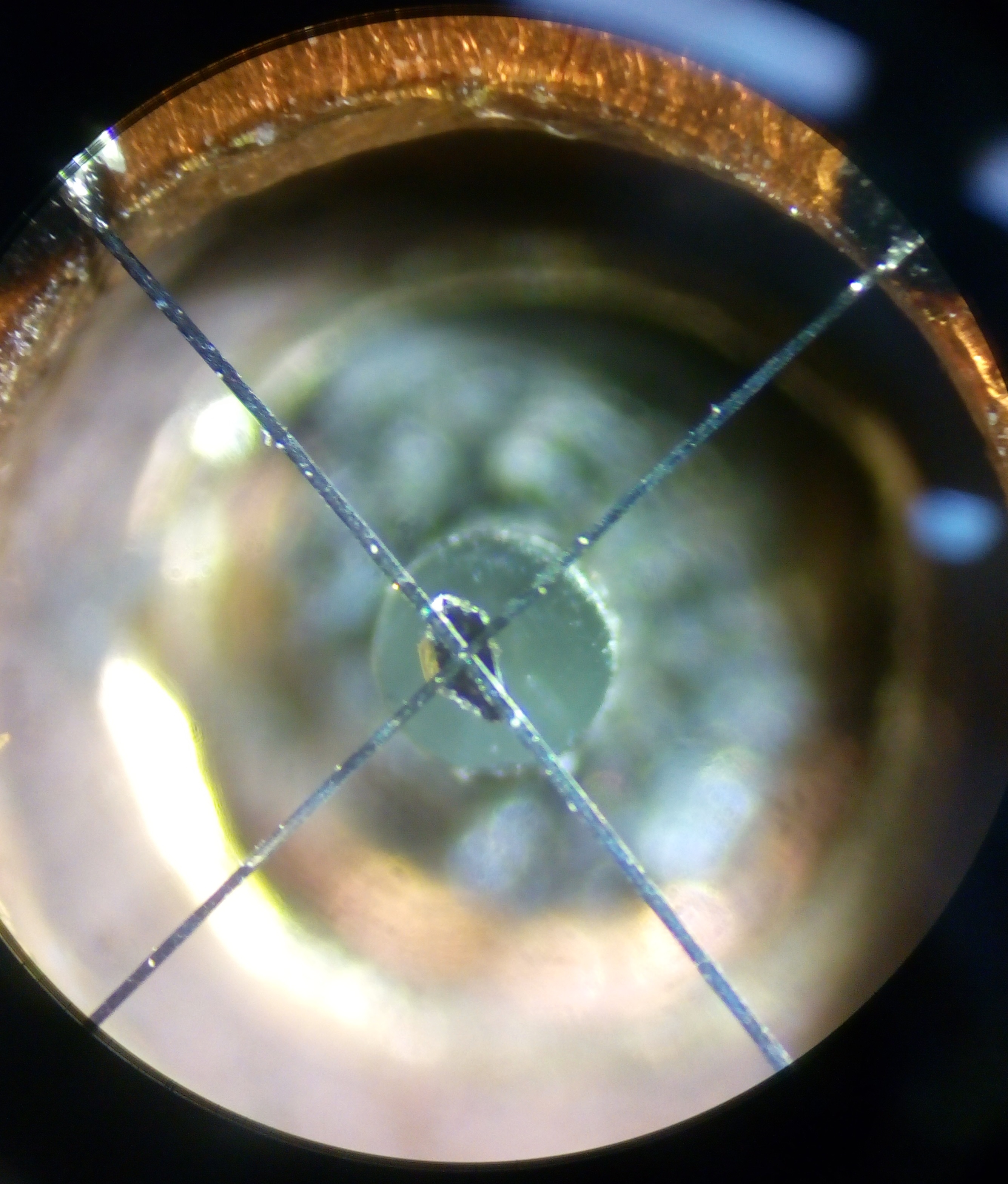 experimentálne zapojenie aparatúry
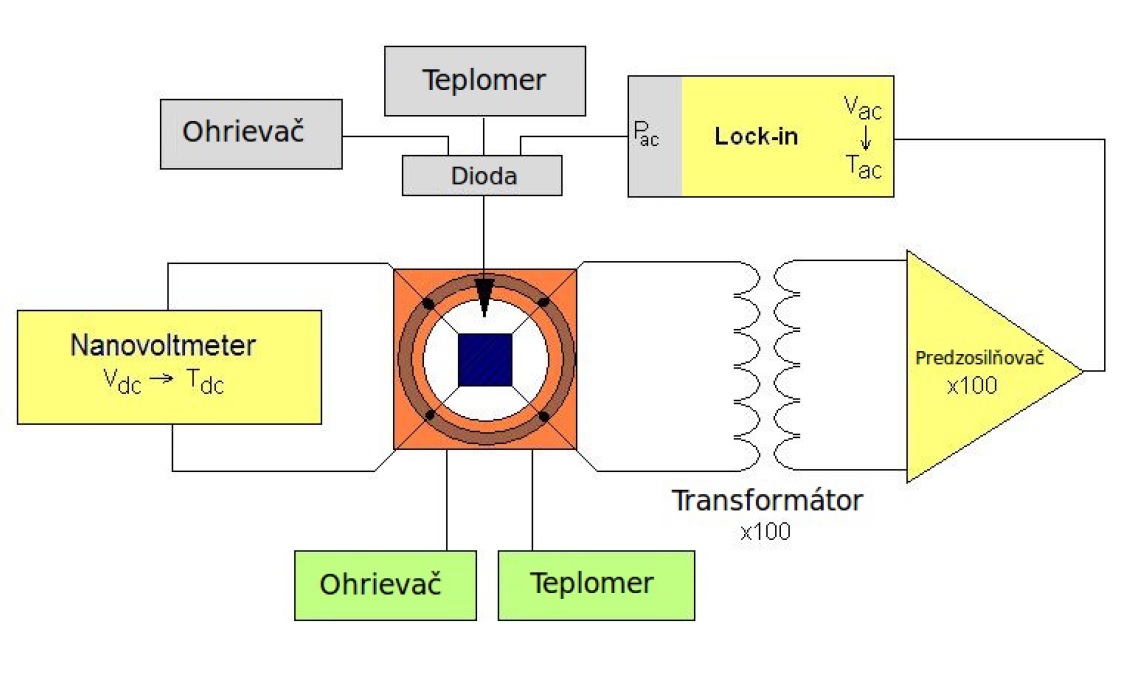 vzorka umiestnená na termopáre
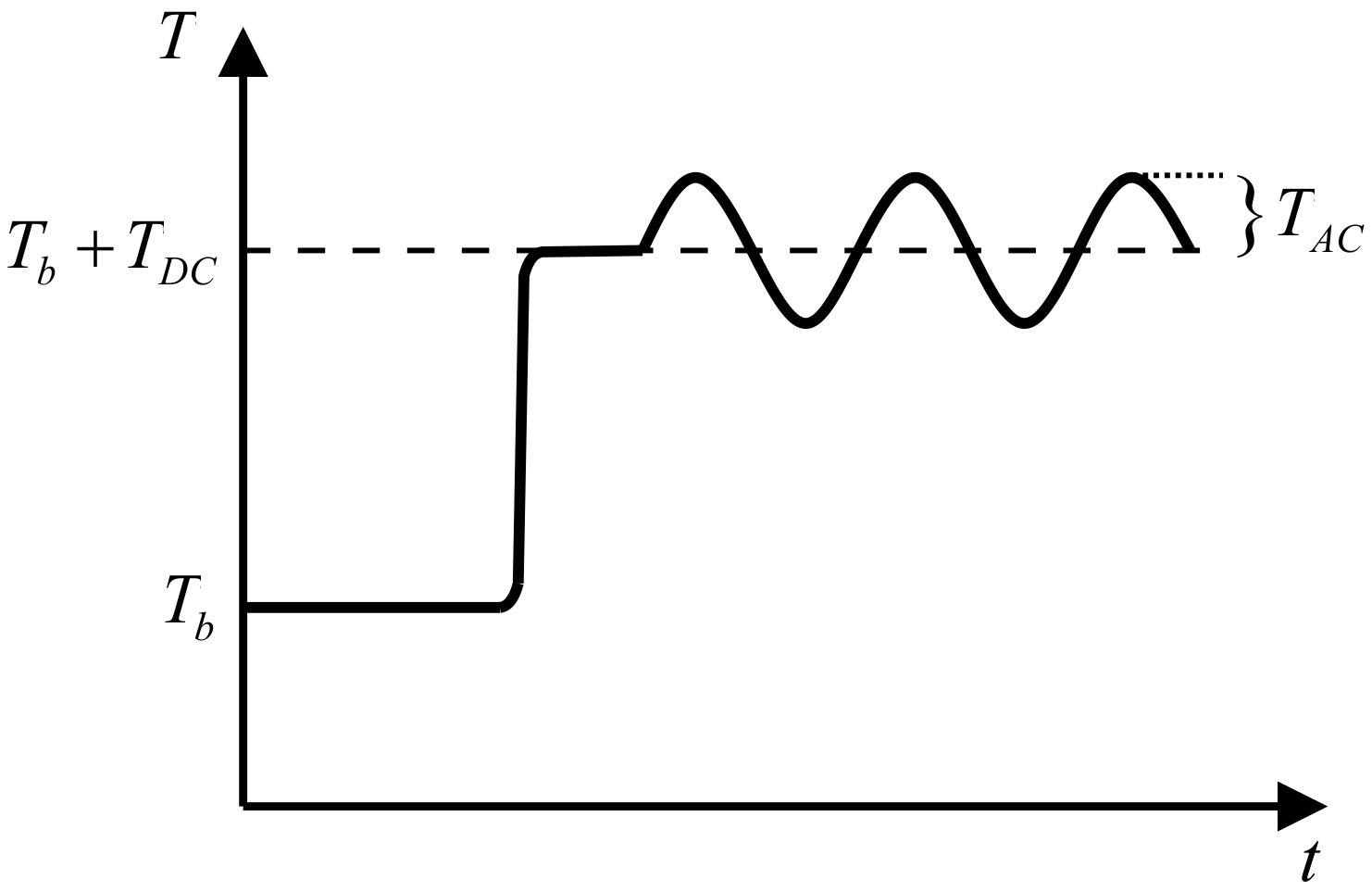 Výhoda:
Výborné teplotné rozlíšenie a presnosť merania.
amplitúda oscilácií teploty je nepriamo úmerná tepelnej kapacite vzorky
29. jún 2018
Mgr. Miroslav Marcin
3
AC - kalorimetria
elektrónová tepelná kapacita v supravodivom stave:
porovnanie s α-modelom - sila väzby 2Δ/kBTc







teplotné a poľové závislosti tepelnej kapacity
	
			teplotná závislosť μ0Hc2
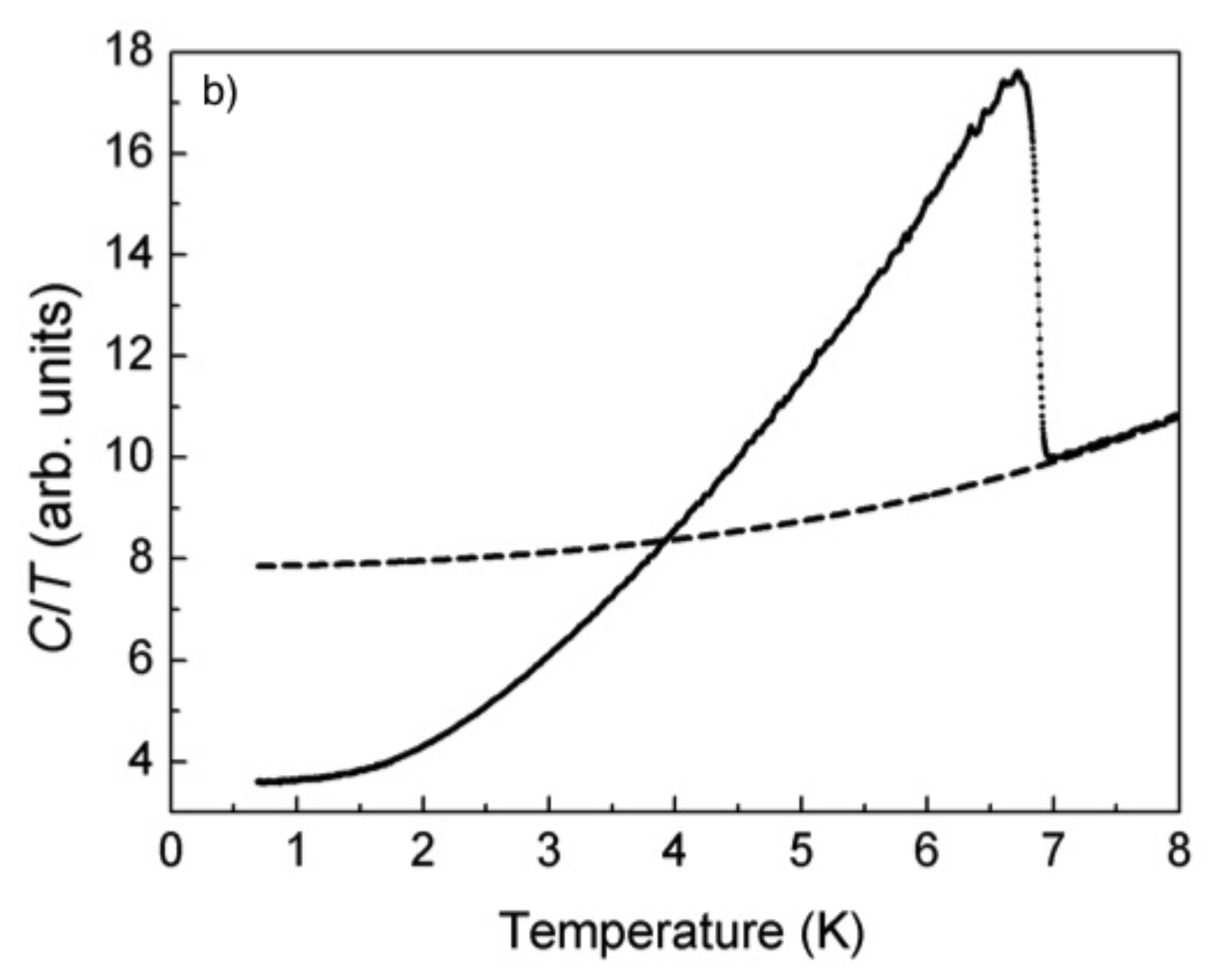 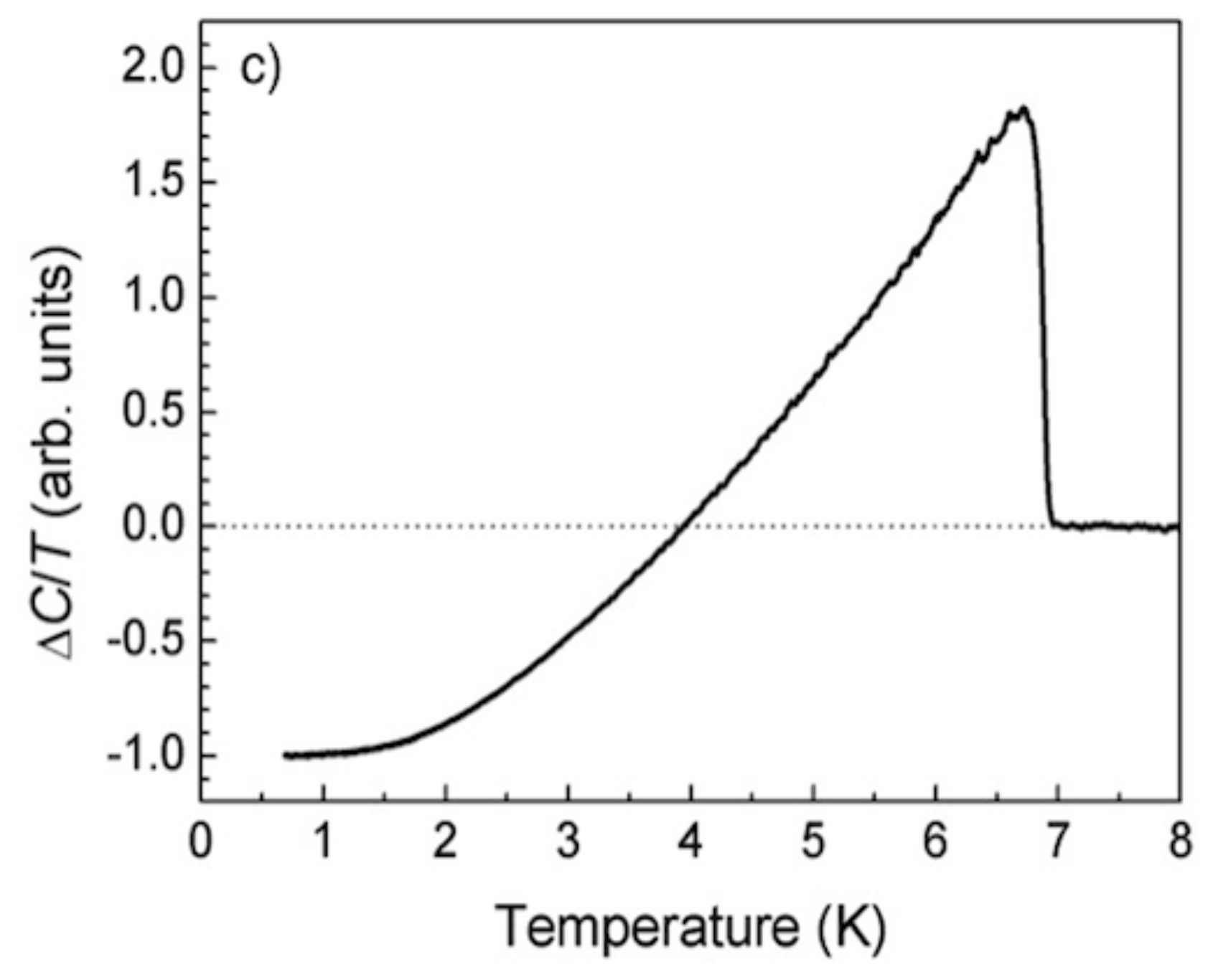 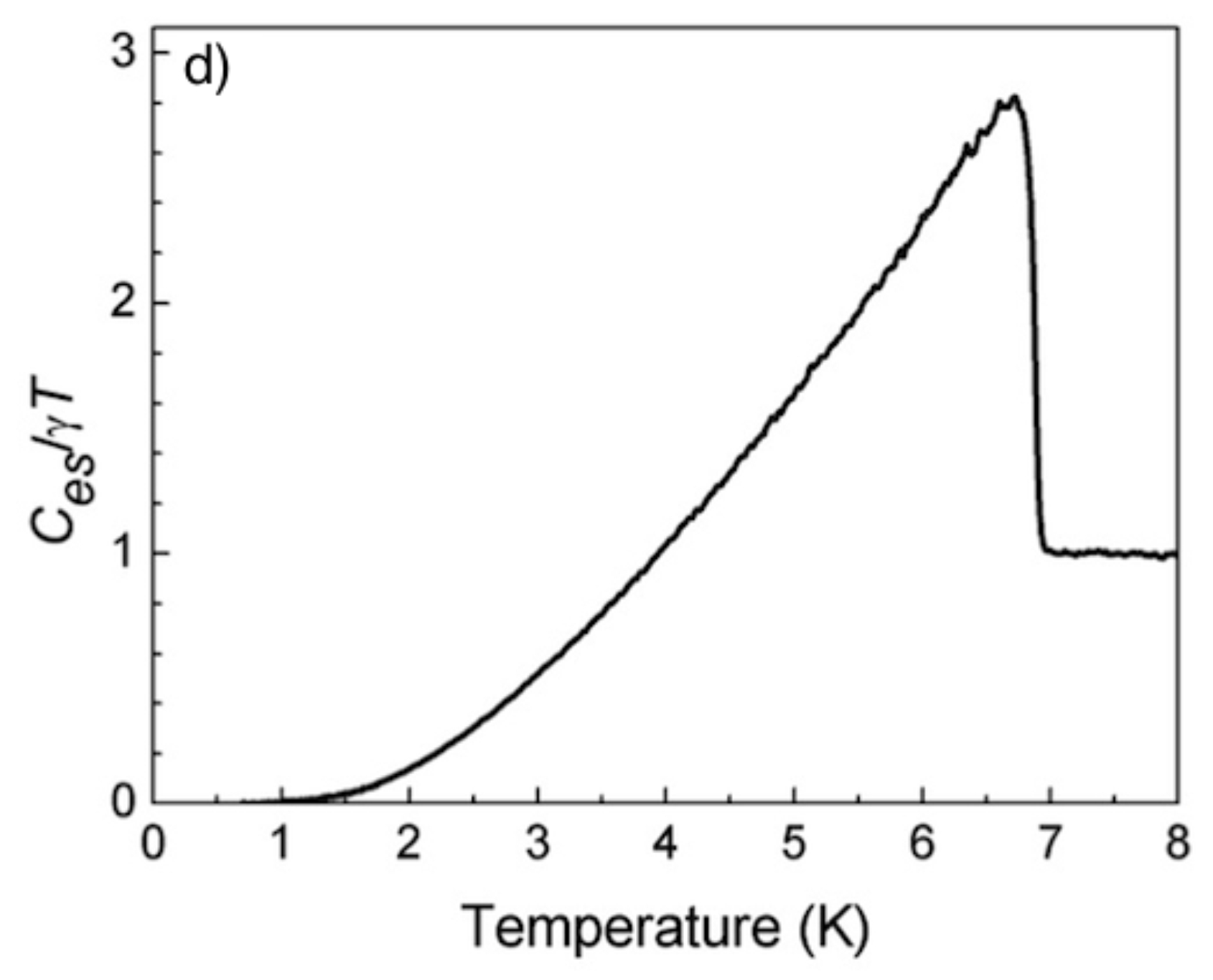 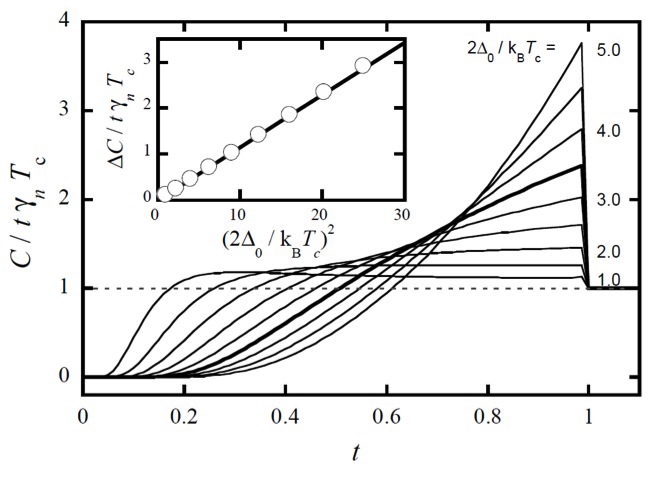 α-model:
teoretický popis elektrónovej tepelnej kapacity supravodiča
29. jún 2018
Mgr. Miroslav Marcin
4
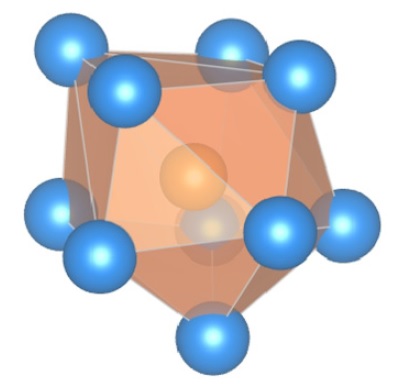 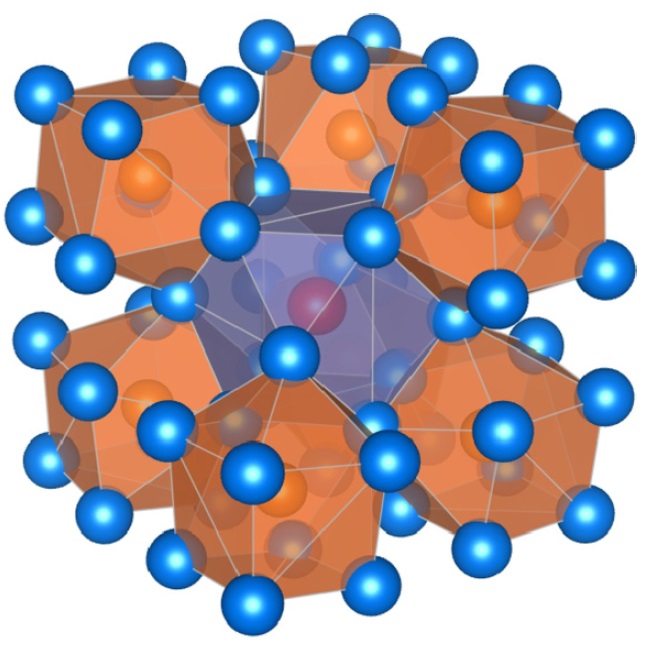 Motivácia – supravodičeMo8Ga41 a Mo7VGa41
Verchenko, V.Yu. et al., 2016. Physical Review B 93, p. 064501
Verchenko, V.Yu. et al., 2017. Physical Review B 96, p. 134504
		
	dvojmedzerová supravodivosť v Mo8Ga41

	substitúcia vanádom potlačí jednu z medzier v Mo7VGa41

	kritická teplota Mo7VGa41 mierne nižšia oproti Mo8Ga41

	silné elektrón - fonónové párovanie


	kombinácia µSR, termodynamických a magnetizačných meraní dáva 			nekonzistentné výsledky
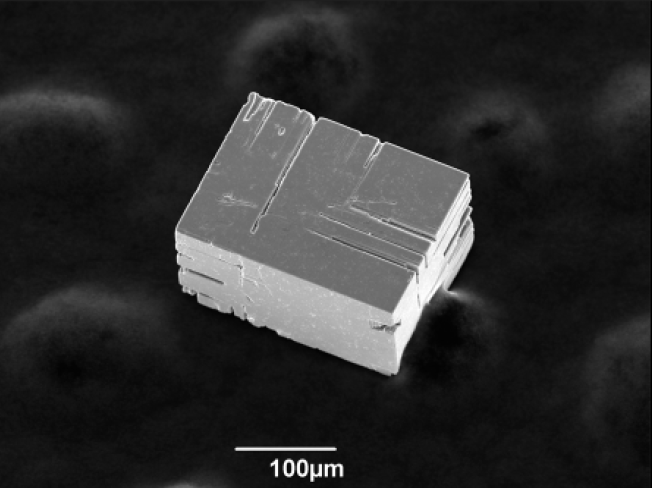 jednotlivé kryštály boli pre ich merania príliš malé
	– merali polykryštál zlepený z menších kusov

AC-kalorimetriou však dokážeme merať takto malé vzorky
	– výhoda merať monokryštál
27. jún 2018
5
Výsledky – Mo8Ga41
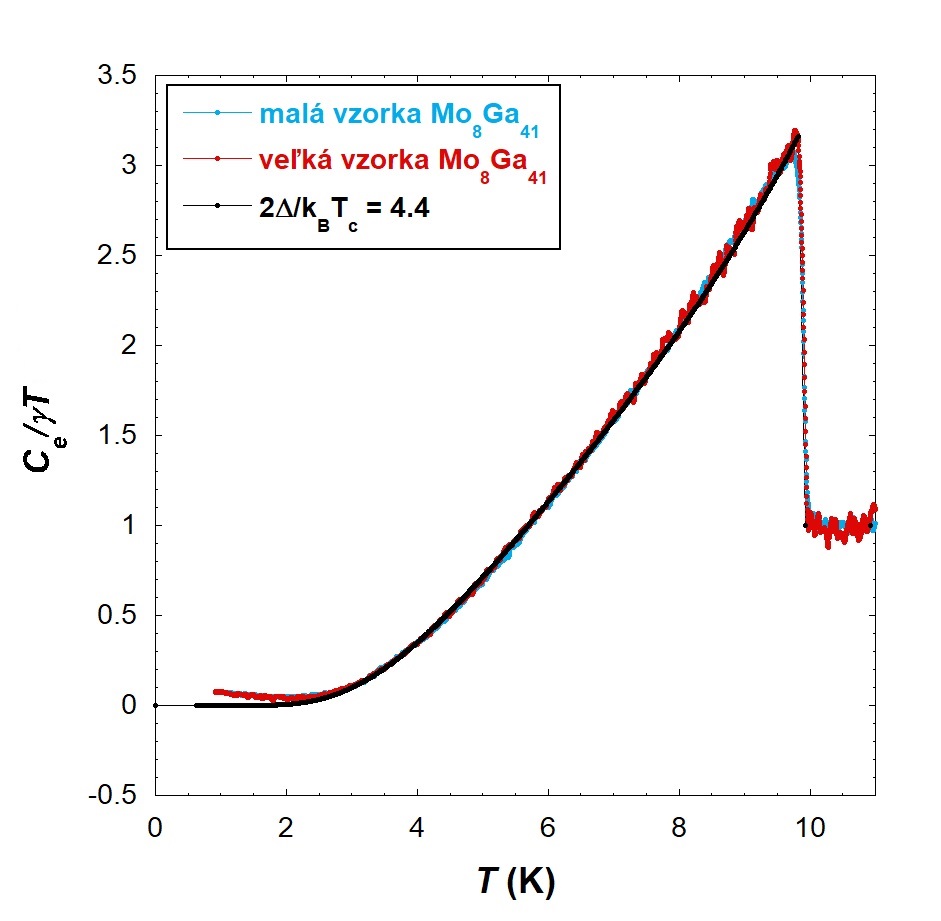 Teplotná závislosť elektrónovej tepelnej kapacity v supravodivom stave Ces/γT
kritická teplota Tc = 9,7 K
silné supravodivé párovanie so silou väzby 2Δ/kBTc = 4,4
namerané dáta sú v dobrej zhode s α-modelom pre jednu supravodivú medzeru
27. jún 2018
6
Výsledky – Mo8Ga41
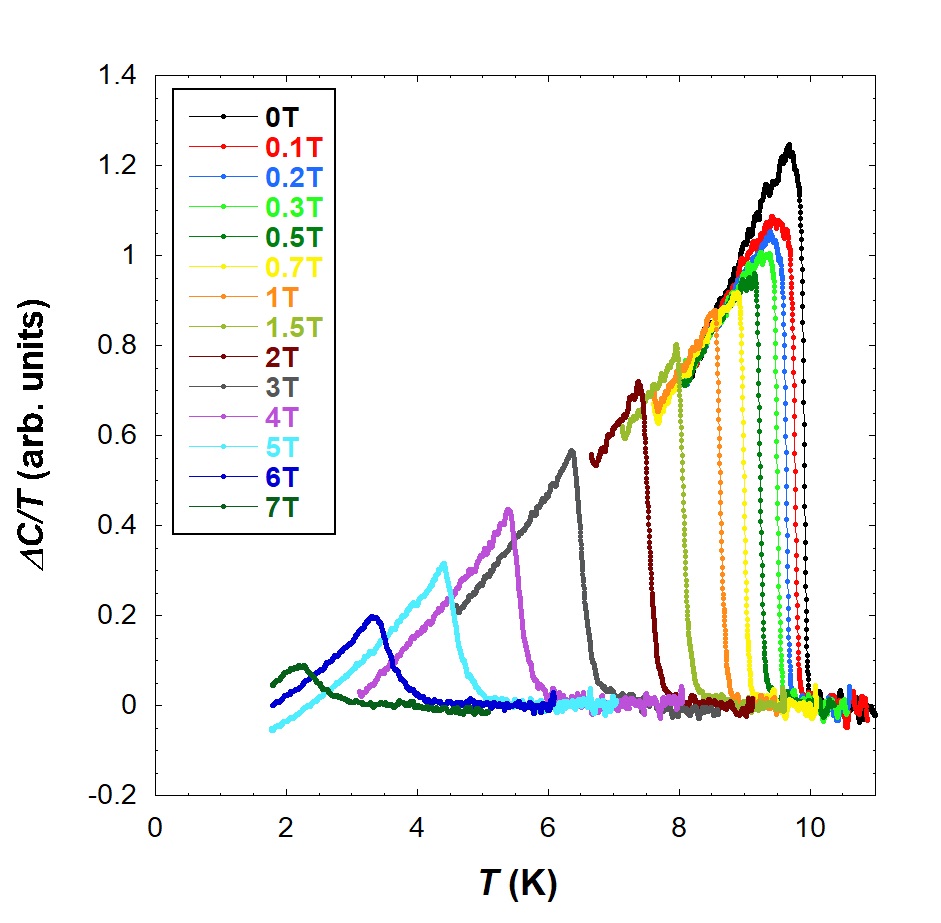 Teplotná závislosť ΔC/T v rôznych magnetických poliach
kritická teplota Tc = 9,7 K
silné supravodivé párovanie so silou väzby 2Δ/kBTc = 4,4
namerané dáta sú v dobrej zhode s α-modelom pre jednu supravodivú medzeru
27. jún 2018
7
Výsledky – Mo7VGa41
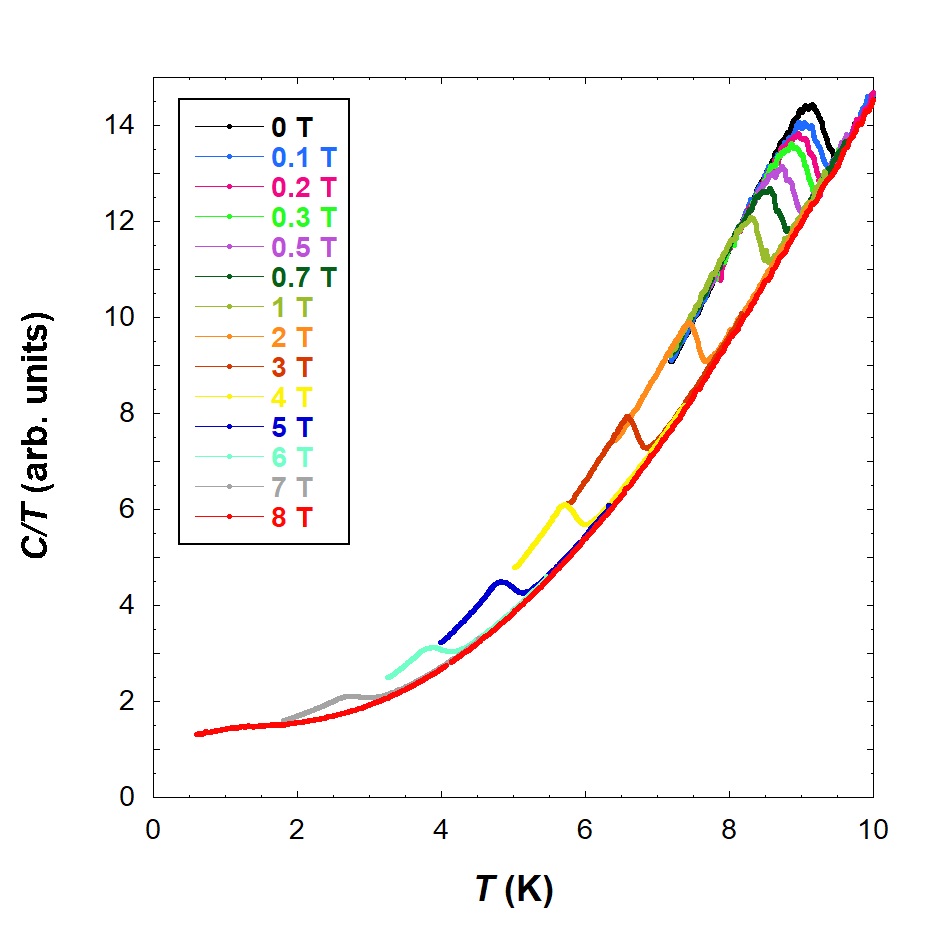 Teplotná závislosť C/T v rôznych magnetických poliach
kritická teplota Tc = 9,2 K
menej ostrý prechod do supravodivého stavu
magnetické pole 8T na úplné potlačenie supravodivosti v Mo8VGa41 nestačí, je potrebné vyššie magnetické pole
27. jún 2018
8
Výsledky – Mo8Ga41 a Mo7VGa41
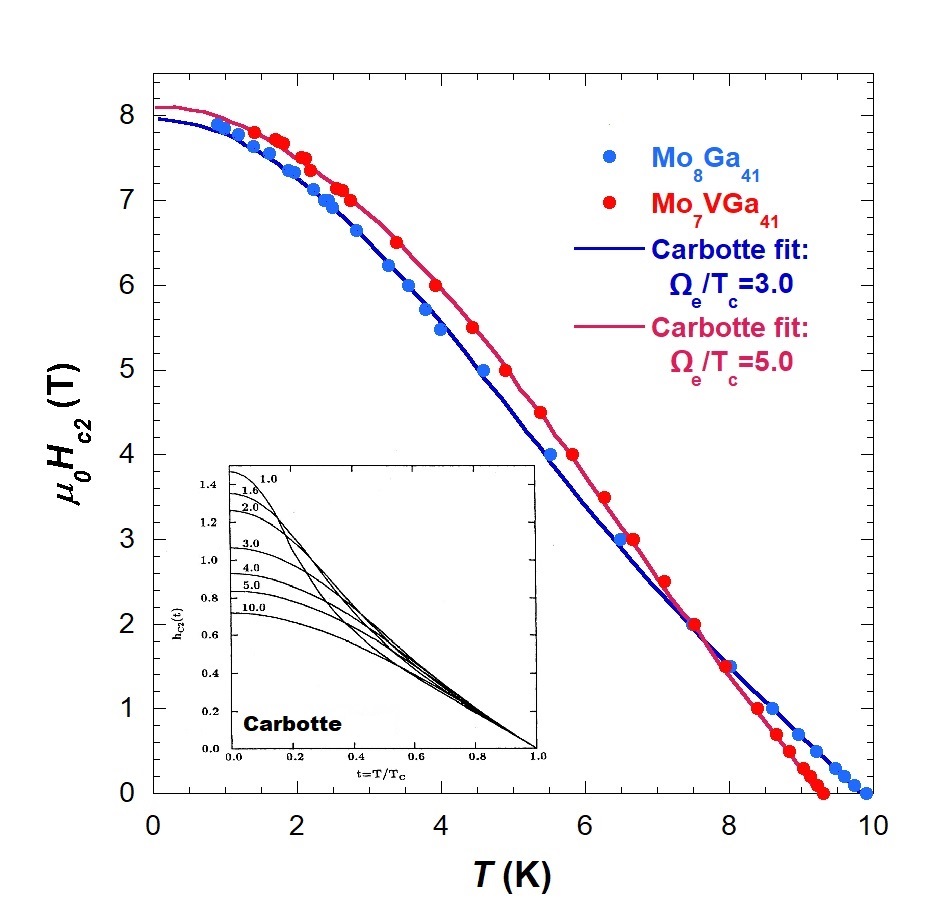 silné supravodivé párovanie v Mo8Ga41 so silou väzby 2Δ/kBTc = 4,4

Ces/γT v dobrej zhode s α–modelom pre jednu medzeru

µ0Hc2 sa nedá popísať teóriou Werthamer - Helfand – Hohenberg (WHH)

netradičné správanie µ0Hc2 je možné vysvetliť vplyvom silného párovania

súčasné STM merania naviac naznačujú prítomnosť viacerých fáz vo vzorkách
Mo8Ga41 a Mo7VGa41 sú jednomedzerové s-vlnové supravodiče
Carbotte, J.P., 1990. Reviews of Modern Physics 62, p. 1111
27. jún 2018
9
Plány do budúcnosti
kompletné zhrnutie a interpretácia nameraných dát supravodiča YB6
realizácia meraní teplotných a poľových závislostí tepelnej kapacity supravodičov Mo8Ga41 a Mo7VGa41 v magnetických poliach do 10 T
štúdium fázového diagramu magnetické pole vs. teplota tažko-fermiónového systému CeCoIn5 vo vysokých magnetických poliach do 20 T (Grenoble, FR) – 2 týždne v rámci COST programu
plánovaná účasť na Cryocourse 2018 (Otaniemi, Espoo, Fínsko)– v rámci COST programu
zavedenie AC kalorimetrie využívajúcej rezistívny ohrev vzorky,ktorá poskytne absolútne hodnoty tepelnej kapacity
konštrukcia kalorimetra pre horizontálny magnet pre meraniapri teplotách od 1,5 K
27. jún 2018
10
Ďakujem za pozornosť !
27. jún 2018
11